DIE SCHWEIZ
MEHRSPRACHIGE KANTONE
Kanton BernCanton de Berne
Beitritt: 1353
Fläche: 5.959 km2 
Einwohnerzahl: 1,035.000
Hauptort: Bern (Berne)
Amtssprachen: Deutsch (86 %), Französisch (11 %)
Kantonsparlament: Großer Rat, Grand Conseil
Ausländeranteil: 16,3 %
BIP: 78,278 Mio. CHF (pro Kopf: 76.085 CHF)
BE
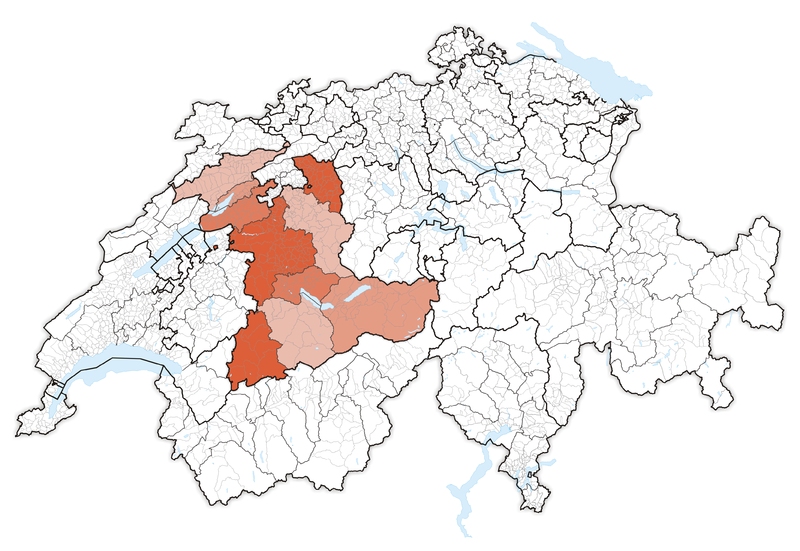 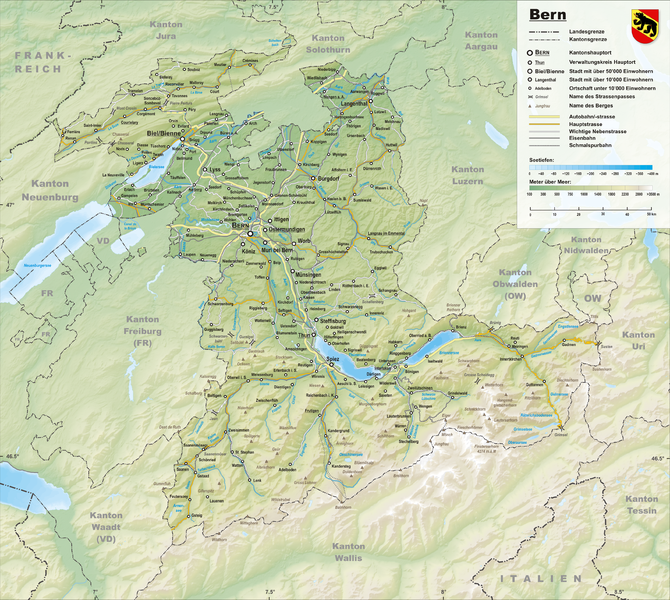 État de FribourgStaat Freiburg
Beitritt: 1481
Fläche: 1.671 km2 
Einwohnerzahl: 319.000
Hauptort: Fribourg (Freiburg)
Amtssprachen: Französisch (70 %), Deutsch (27 %)
Kantonsparlament: Grand Conseil, Großer Rat
Ausländeranteil: 22,7 %
BIP: 18,635 Mio. CHF (pro Kopf: 59.444 CHF)
FR
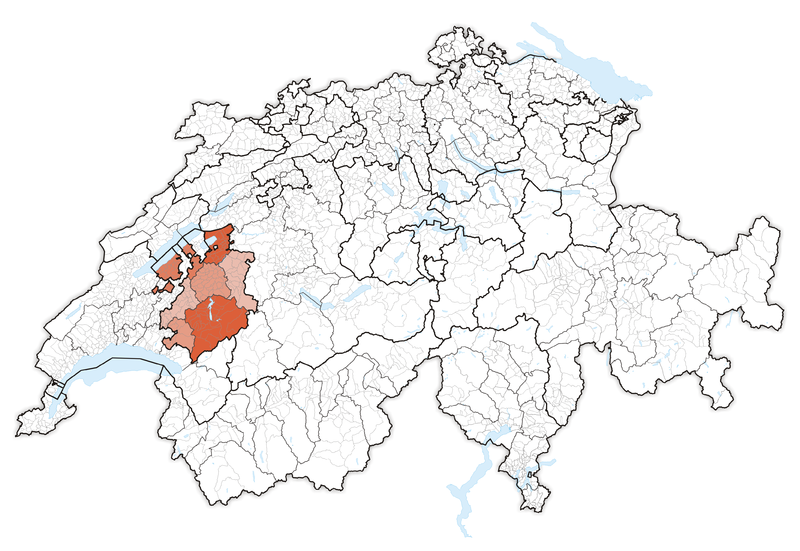 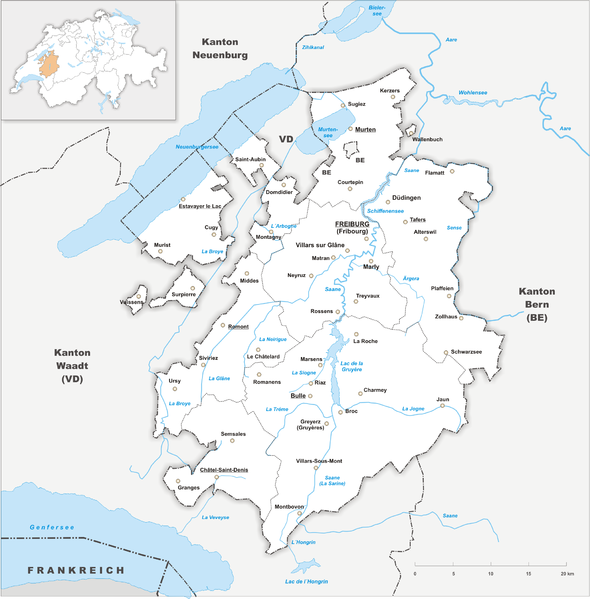 Kanton GraubündenChantun GrischunCantone dei Grigioni
Beitritt: 1803
Fläche: 7.105 km2 
Einwohnerzahl: 198.000
Hauptort: Chur
Amtssprachen: Deutsch (76%), Rätoromanisch (14%), Italienisch (10%)
Kantonsparlament: Großer Rat, Cussegl grond, Gran Consiglio
Ausländeranteil: 18,6 %
BIP: 14,020 Mio. CHF (pro Kopf: 70.909 CHF)
GR
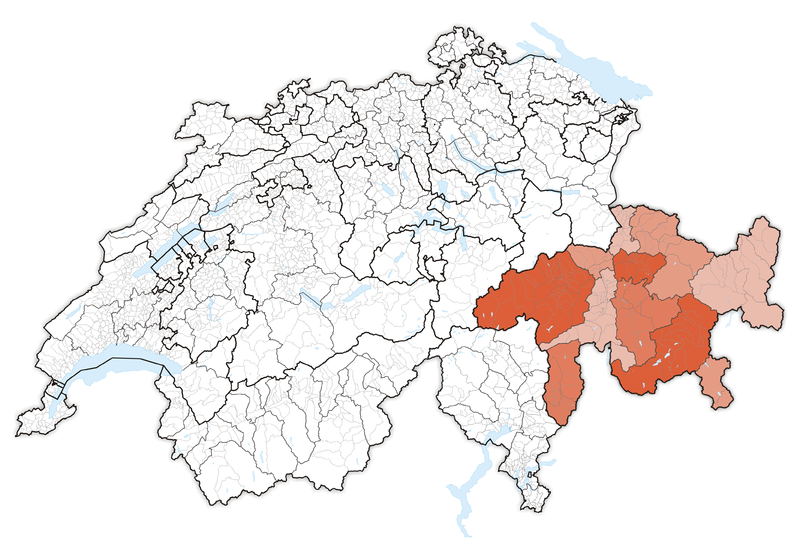 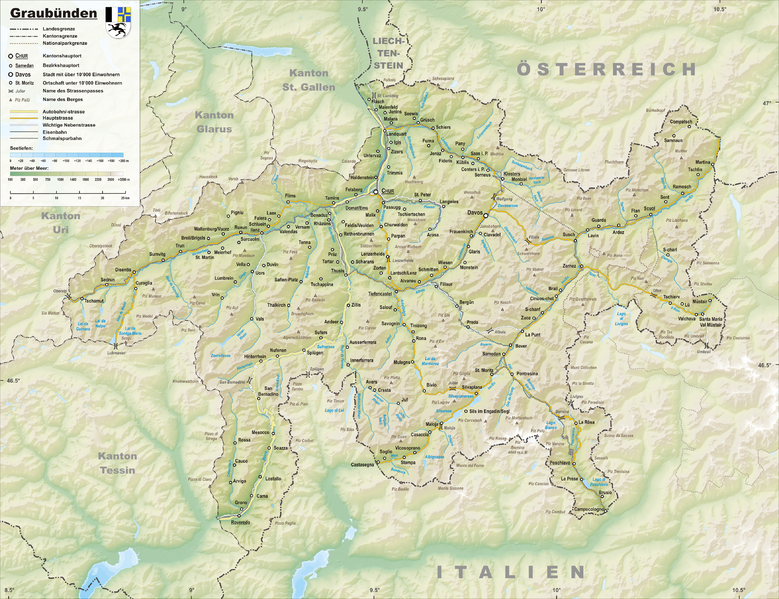 État du Valais Staat Wallis
Beitritt: 1815
Fläche: 5.224 km2 
Einwohnerzahl: 344.000
Hauptort: Sion (Sitten)
Amtssprachen: Französisch (63%), Deutsch (28%)
Kantonsparlament: Grand Conseil, Großer Rat
Ausländeranteil: 22,7 %
BIP: 18,405 Mio. CHF (pro Kopf: 54.083 CHF)
VS
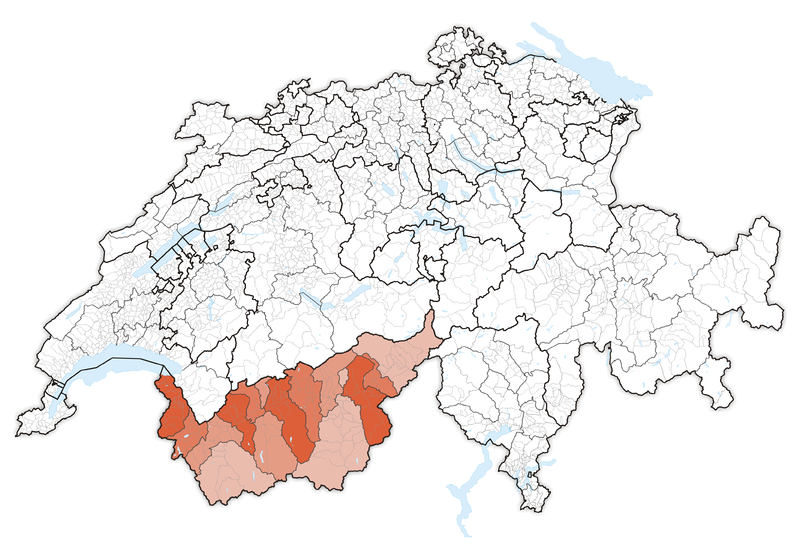 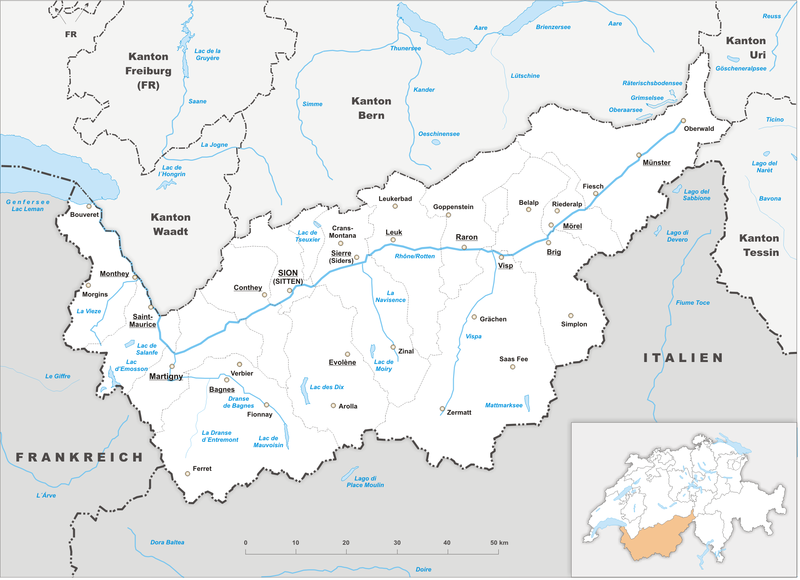